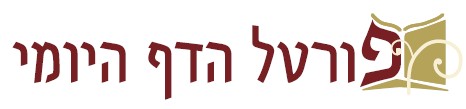 ברוכים הבאים ל
שיעור דף יומי אונליין

מוצאי שבת כ"ה באדר ה'תש"פ

השיעור יתחיל בשעה 21:30

מסכת שבת טו ע"א (שורה 4) - טו ע"ב (10 שורות מלמטה)

מגיד השיעור: הראל שפירא

השיעור היום מוקדש לרפואת אלעד צפריר בן דנה
דף יג עמוד ב:

מאי נינהו שמנה עשר דבר? 

דתנן: 
אלו פוסלין את התרומה: 
האוכל אוכל ראשון,  
והאוכל אוכל שני,  
והשותה משקין טמאין, 
והבא ראשו ורובו במים שאובין,   
וטהור שנפלו על ראשו ורובו שלשה לוגין מים שאובין, 
והספר,  
והידים,
והטבול יום, 
והאוכלים והכלים שנטמאו במשקין.
משנה יג ע"ב: 
ואלו מן ההלכות שאמרו בעליית חנניה בן חזקיה בן גרון שעלו לבקרו,
נמנו ורבו ב"ש על ב"ה.
וי"ח דברים גזרו בו ביום.
חזרה
דף יד עמוד ב:

וידים תלמידי שמאי והלל גזור? שמאי והלל גזור! 
דתניא: 
יוסי בן יועזר איש צרידה ויוסי בן יוחנן איש ירושלים - גזרו טומאה על ארץ העמים ועל כלי זכוכית,
שמעון בן שטח - תיקן כתובה לאשה וגזר טומאה על כלי מתכות,
שמאי והלל - גזרו טומאה על הידים.

וכ''ת שמאי וסיעתו והלל וסיעתו? 
והאמר רב יהודה אמר שמואל: י"ח דבר גזרו ובי"ח נחלקו, 
ואילו הלל ושמאי לא נחלקו אלא בג' מקומות, 
דא"ר הונא: בג' מקומות נחלקו ותו לא...
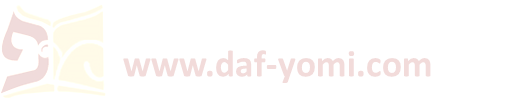 דף טו עמוד א
גופא: 
אמר רב הונא: 
בג' מקומות נחלקו שמאי והלל –

שמאי אומר: מקב - חלה. 
והלל אומר: מקביים.
וחכמים אומרים: לא כדברי זה ולא כדברי זה, אלא קב ומחצה - חייב בחלה, 
                       משהגדילו המדות אמרו חמשת רבעים קמח - חייבין בחלה. 
ר' יוסי אומר: ה' פטורין, ה' ועוד חייבין. 

ואידך: 
הלל אומר: מלא הין מים שאובים פוסלים את המקוה, שחייב אדם לומר בלשון רבו. 
שמאי אומר: תשעה קבין. 
וחכמים אומרים: לא כדברי זה ולא כדברי זה.   עד שבאו ב' גרדיים משער האשפה שבירושלים והעידו משום שמעיה ואבטליון, ששלשה לוגין מים שאובין פוסלים את המקוה, וקיימו חכמים את דבריהם.

ואידך: 
שמאי אומר: כל הנשים דיין שעתן. 
והלל אומר: מפקידה לפקידה ואפילו לימים הרבה. 
וחכמים אומרים: לא כדברי זה ולא כדברי זה, אלא מעת לעת ממעט ע"י מפקידה לפקידה ומפקידה לפקידה ממעט על יד מעת לעת.
①






②







③
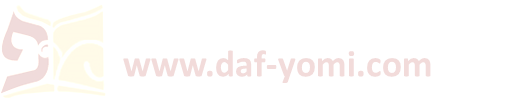 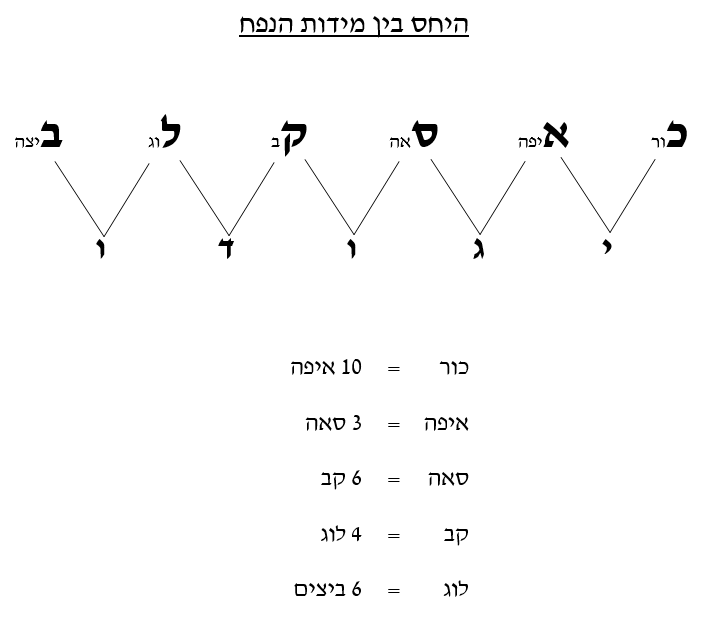 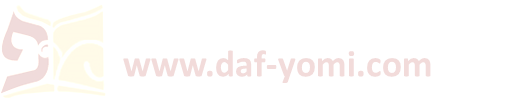 דף טו עמוד א
גופא: 
אמר רב הונא: 
בג' מקומות נחלקו שמאי והלל –

שמאי אומר: מקב - חלה. 
והלל אומר: מקביים.
וחכמים אומרים: לא כדברי זה ולא כדברי זה, אלא קב ומחצה - חייב בחלה, 
                       משהגדילו המדות אמרו חמשת רבעים קמח - חייבין בחלה. 
ר' יוסי אומר: ה' פטורין, ה' ועוד חייבין. 

ואידך: 
הלל אומר: מלא הין מים שאובים פוסלים את המקוה, שחייב אדם לומר בלשון רבו. 
שמאי אומר: תשעה קבין. 
וחכמים אומרים: לא כדברי זה ולא כדברי זה.   עד שבאו ב' גרדיים משער האשפה שבירושלים והעידו משום שמעיה ואבטליון, ששלשה לוגין מים שאובין פוסלים את המקוה, וקיימו חכמים את דבריהם.

ואידך: 
שמאי אומר: כל הנשים דיין שעתן. 
והלל אומר: מפקידה לפקידה ואפילו לימים הרבה. 
וחכמים אומרים: לא כדברי זה ולא כדברי זה, אלא מעת לעת ממעט ע"י מפקידה לפקידה ומפקידה לפקידה ממעט על יד מעת לעת.
①






②







③
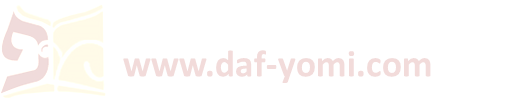 דף טו עמוד א
אמר רב הונא: 
בג' מקומות נחלקו שמאי והלל
חגיגה ב/ב:
יוסי בן יועזר אומר שלא לסמוך, יוסי בן יוחנן אומר לסמוך. 
יהושע בן פרחיה אומר שלא לסמוך, נתאי הארבלי אומר לסמוך. 
יהודה בן טבאי אומר שלא לסמוך, שמעון בן שטח אומר לסמוך. 
שמעיה אומר לסמוך. אבטליון אומר שלא לסמוך. 
הלל ומנחם לא נחלקו. 
יצא מנחם, נכנס שמאי. שמאי אומר שלא לסמוך, הלל אומר לסמוך. 
הראשונים היו נשיאים, ושניים להם אבות בית דין.
ותו ליכא? 

והאיכא: הלל אומר לסמוך, ושמאי אומר שלא לסמוך! 

כי קאמר רב הונא היכא דליכא פלוגתא דרבוותא בהדייהו. 

והאיכא: הבוצר לגת - שמאי אומר הוכשר, והלל אומר לא הוכשר! 

בר מיניה דההיא, דהתם קא שתיק ליה הלל לשמאי.
❶






❷
שבת יז ע"א:
הבוצר לגת שמאי אומר הוכשר הלל אומר לא הוכשר א"ל הלל לשמאי מפני מה בוצרין בטהרה ואין מוסקין בטהרה א"ל אם תקניטני גוזרני טומאה אף על המסיקה נעצו חרב בבית המדרש אמרו הנכנס יכנס והיוצא אל יצא ואותו היום היה הלל כפוף ויושב לפני שמאי כאחד מן התלמידים והיה קשה לישראל כיום שנעשה בו העגל...
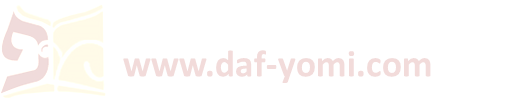 דף טו עמוד א
יוסי בן יועזר איש צרידה ויוסי בן יוחנן איש ירושלים גזרו טומא' על ארץ העמים ועל כלי זכוכית: 

והא רבנן דשמנים שנה גזור,
דאמר רב כהנא: 

      כשחלה ר' ישמעאל בר' יוסי -

      שלחו לו: 
            ר', אמור לנו ב' וג' דברים שאמרת (לנו) משום אביך. 

      שלח להם: 
            כך אמר אבא: 
            ק"פ שנה עד שלא חרב הבית - פשטה מלכות הרשעה על ישראל.
            פ' שנה עד שלא חרב הבית - גזרו טומאה על ארץ העמים ועל כלי זכוכית. 
            מ' שנה עד שלא חרב הבית - גלתה לה סנהדרין וישבה לה בחנויות.
                                                    למאי הילכתא? 
                                                    א"ר יצחק בר אבדימי: לומר שלא דנו דיני קנסות. 
                                                    דיני קנסות ס"ד? 
                                                    אלא אימא: שלא דנו דיני נפשות.
←
ראש השנה דף לא:
מלשכת הגזית לחנות 
ומחנות לירושלים 
ומירושלים ליבנה 
ומיבנה לאושא 
ומאושא ליבנה 
ומיבנה לאושא 
ומאושא לשפרעם 
ומשפרעם לבית שערים 
ומבית שערים לצפורי 
ומצפורי לטבריא
דף טו עמוד א
יוסי בן יועזר איש צרידה ויוסי בן יוחנן איש ירושלים גזרו טומא' על ארץ העמים ועל כלי זכוכית: 

והא רבנן דשמנים שנה גזור,
דאמר רב כהנא: 

      כשחלה ר' ישמעאל בר' יוסי -

      שלחו לו: 
            ר', אמור לנו ב' וג' דברים שאמרת (לנו) משום אביך. 

      שלח להם: 
            כך אמר אבא: 
            ק"פ שנה עד שלא חרב הבית - פשטה מלכות הרשעה על ישראל.
            פ' שנה עד שלא חרב הבית - גזרו טומאה על ארץ העמים ועל כלי זכוכית. 
            מ' שנה עד שלא חרב הבית - גלתה לה סנהדרין וישבה לה בחנויות.
                                                    למאי הילכתא? 
                                                    א"ר יצחק בר אבדימי: לומר שלא דנו דיני קנסות. 
                                                    דיני קנסות ס"ד? 
                                                    אלא אימא: שלא דנו דיני נפשות. 

וכי תימא בפ' שנה נמי אינהו הוו, 
והתניא: 
הלל ושמעון גמליאל ושמעון - נהגו נשיאותן (לפני) הבית מאה שנה, 
ואילו יוסי בן יועזר איש צרידה ויוסי בן יוחנן הוו קדמי טובא!
←
דף טו עמוד א
יוסי בן יועזר איש צרידה ויוסי בן יוחנן איש ירושלים גזרו טומא' על ארץ העמים ועל כלי זכוכית: 

והא רבנן דשמנים שנה גזור,
דאמר רב כהנא: 

      כשחלה ר' ישמעאל בר' יוסי -

      שלחו לו: 
            ר', אמור לנו ב' וג' דברים שאמרת (לנו) משום אביך. 

      שלח להם: 
            כך אמר אבא: 
            ק"פ שנה עד שלא חרב הבית - פשטה מלכות הרשעה על ישראל.
            פ' שנה עד שלא חרב הבית - גזרו טומאה על ארץ העמים ועל כלי זכוכית. 
            מ' שנה עד שלא חרב הבית - גלתה לה סנהדרין וישבה לה בחנויות.
                                                    למאי הילכתא? 
                                                    א"ר יצחק בר אבדימי: לומר שלא דנו דיני קנסות. 
                                                    דיני קנסות ס"ד? 
                                                    אלא אימא: שלא דנו דיני נפשות. 

וכי תימא בפ' שנה נמי אינהו הוו, 
והתניא: 
הלל ושמעון גמליאל ושמעון - נהגו נשיאותן (לפני) הבית מאה שנה, 
ואילו יוסי בן יועזר איש צרידה ויוסי בן יוחנן הוו קדמי טובא! 

אלא אתו אינהו גזור אגושא לשרוף ואאוירא ולא כלום, 
ואתו רבנן דפ' שנה גזור אאוירא לתלות.
←
①
①
דף טו עמוד ב
①
למימרא דחדא גזירתא הוה לשריפה?
והאמר אילפא: ידים תחלת גזירתן לשריפה -
ידים הוא דתחלת גזירתן לשריפה, הא מידי אחרינא לא!

אלא אתו אינהו גזור אגושא לתלות ואאוירא ולא כלום,
ואתו רבנן דפ' שנה גזור אגושא לשרוף ואאוירא לתלות.
←
②
②
דף טו עמוד ב
①
למימרא דחדא גזירתא הוה לשריפה?
והאמר אילפא: ידים תחלת גזירתן לשריפה -
ידים הוא דתחלת גזירתן לשריפה, הא מידי אחרינא לא!

אלא אתו אינהו גזור אגושא לתלות ואאוירא ולא כלום,
ואתו רבנן דפ' שנה גזור אגושא לשרוף ואאוירא לתלות. 

ואכתי באושא גזור, 
דתנן: 
על ו' ספקות שורפין את התרומה: על ספק בית הפרס, ועל ספק עפר הבא מארץ העמים, ועל ספק בגדי עם הארץ, ועל ספק כלים הנמצאין, ועל ספק הרוקין, ועל ספק מי רגלי אדם שכנגד מי רגלי בהמה. 
על ודאי מגען (ועל) ספק טומאתן - שורפין את התרומה. 
ר' יוסי אומר: אף על ספק מגען ברה"י שורפין. 
וחכ"א: ברה"י - תולין, ברה"ר - טהורין. 
ואמר עולא: אלו ו' ספיקות באושא התקינו! 

אלא אתו אינהו גזור אגושא לתלות ואאוירא ולא כלום, 
ואתו רבנן דשמנים שנה גזור אידי ואידי לתלות,
ואתו באושא גזור אגושא לשרוף ואאוירא כדקאי קאי.
←
②
②
←
③
③
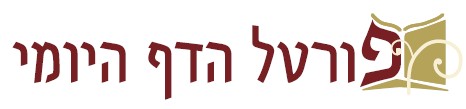 שיעור דף יומי אונליין

מתקיים בשעה 21:30-22:15 בימים א-ה ובמוצ"ש















לסיוע טכני ולהקדשת שיעורים:daf-yomi@daf-yomi.com
√

√

√

√

√


√
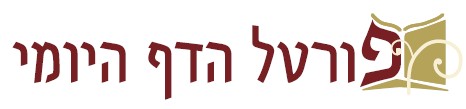 שיעור דף יומי אונליין

מתקיים בשעה 21:30-22:15 בימים א-ה ובמוצ"ש















לסיוע טכני ולהקדשת שיעורים:daf-yomi@daf-yomi.com
להתראות מחר בשיעור הבא

לידיעתכם:
שיעורי האונליין מוקלטים וזמינים לצפיה חוזרת [החל מעוד שעה] בפורטל הדף היומי (בספריית שיעורי שמע/וידאו) ובאפליקציה.









השיעור היום הוקדש לרפואת אלעד צפריר בן דנה

לסיוע טכני ולהקדשת שיעורים:daf-yomi@daf-yomi.com
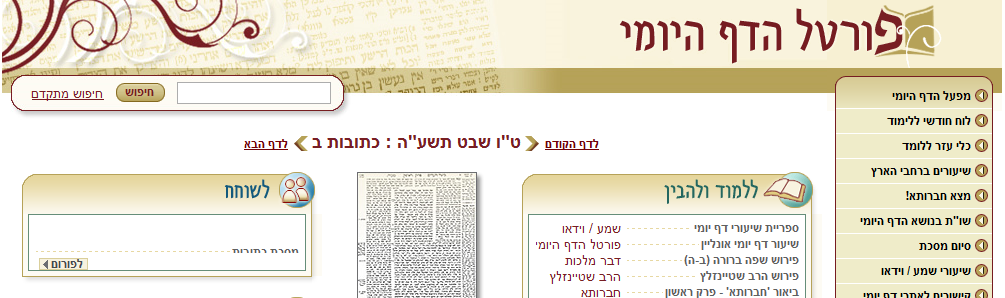